DECOR: A Distributed Coordinated Resource Monitoring System
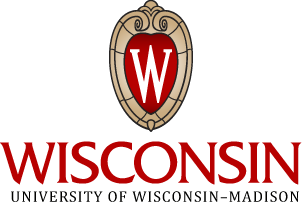 Shan-Hsiang Shen
Aditya Akella
Outline
Background and movtivation
Challenge
How DECOR works
Implementation
Evaluation results
Why resource coordination?
Optimize network traffic
Resources is limited in different nodes
Resource coordination
Why resource coordination?
Redundancy elimination: EndRE [Aggarwal’10]
Node capacity (decoding): 5 Unit
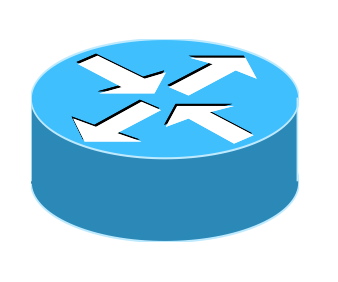 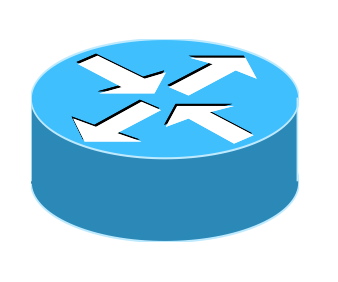 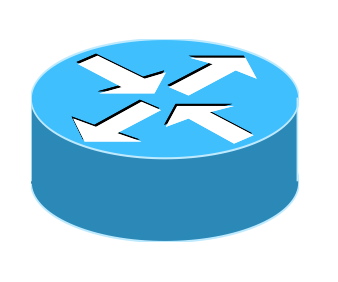 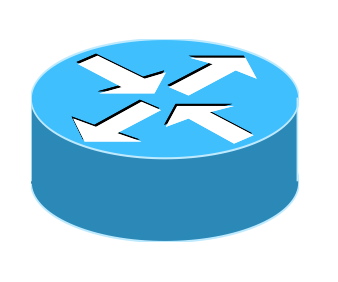 Traffic: 10 Unit
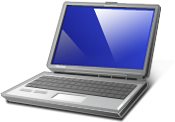 decode
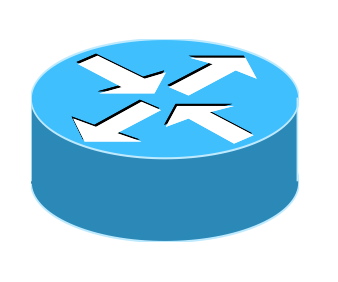 Can only remove half of total redundancy
Still have resource available along the paths
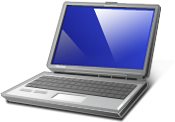 Motivation 1:
Need coordination to use resources more efficiently
Encode
decode
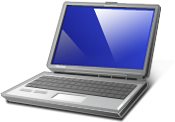 Traffic: 10 Unit
4
[Speaker Notes: Then, what is content-aware communication? Networks try to look into the content of traffic and try to do some optimization. For example, networks can look into the content of a request, and according to the type of request, we can redirect it to a suitable server.
	Another interesting idea is redundancy elimination. We can look into the content of traffic and locate the redundancy content that already appear in previous traffic. We can remove this redundancy to improve throughput. We take EndRE for example.
	EndRE use end hosts to do encoding and decoding. The sender keeps monitoring traffic and removes redundancy from traffic. Receiver recovers the removed content to decode packets. So EndRE can reduce traffic along the path.]
Centralized Resource Coordination
SmartRE [Anand’08]
Node capacity (decoding): 5 Unit
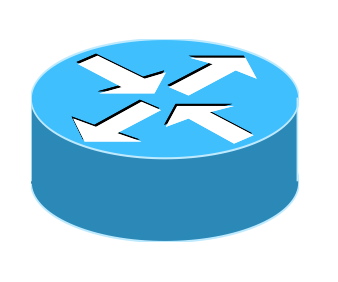 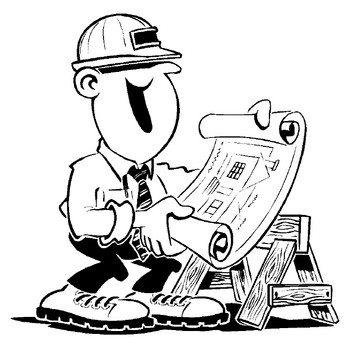 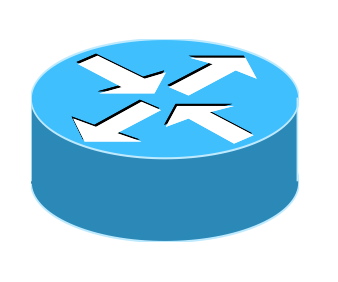 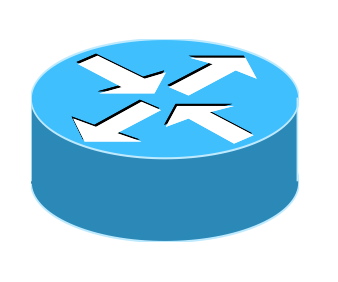 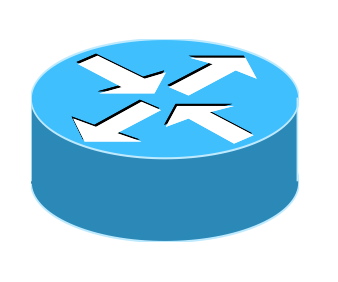 Traffic: 10 Unit
Decode: 5 Unit
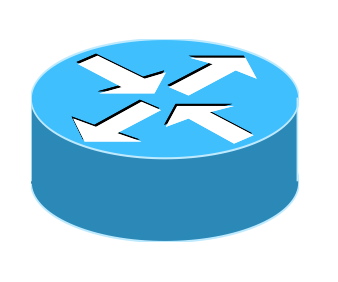 A central control become bottleneck and a single point of failure
Motivation 2:
A distributed framework
Decode: 5 Unit
Decode: 5 Unit
Decode: 5 Unit
Encode
Decode
Traffic: 10 Unit
5
[Speaker Notes: Here is an example called SmartRE, but actually it works in wired networks. I just use it to explain a framework for coordinate framework. It uses an ingress node to monitor traffic and remove redundancy. Then, rely on a central controller. It uses the central controller to coordinate each node and use multiple nodes to recover the removed content to decode packets. So each node only need to cache and decode partial traffic. It can increase the overall traffic it can deal with.
	However,  the central controller can  be a bottleneck and single point of failure especially in large networks. So we want a distributed framework.]
Challenge
Lack of a central controller to gather global view and make decision
Local Optimization
Global Optimization
6
[Speaker Notes: However, the challenge is that. Because we want to have a distributed framework and we don’t have a central controller to get whole picture of networks. We only can get local information and optimize system locally. So the challenge is how do we extend this local optimization to global optimization without the help from a central controller.]
DECOR Overview
Goal: assign job to each node to increase global benefit without using out resources
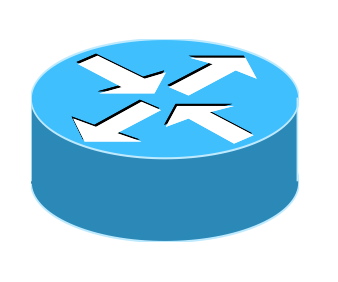 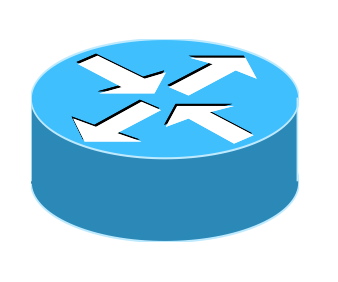 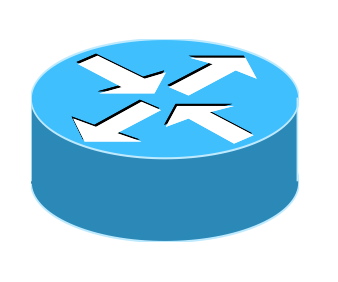 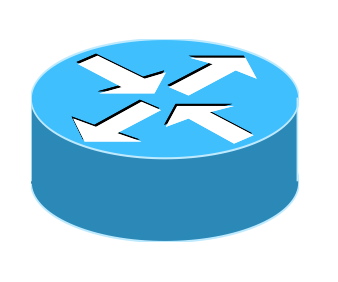 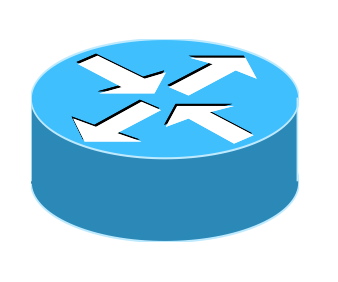 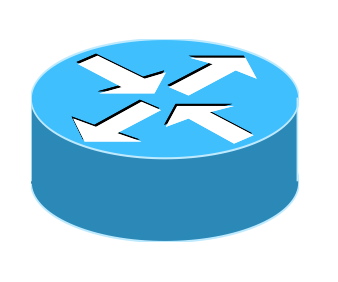 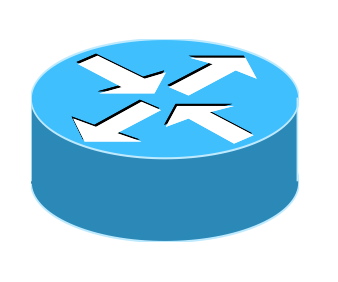 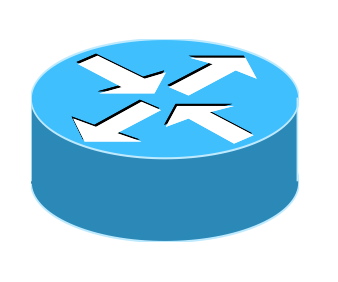 7
[Speaker Notes: Here is the basic ideal of DÉCOR. A network can be divided into multiple paths. Path is defined as ingress and egress node pair. Each path tries to optimize its own benefit (the amount of traffic can be reduced in RE). However, the available resources is limited in each node. When multiple paths want to optimize their benefit. resources in each node may conflict. Thus, nodes should arrange its resources and assign them to each path according to how much benefit each path can contribute. Each node also need to maximize the benefit inside it.]
DECOR Overview
Optimize local benefit
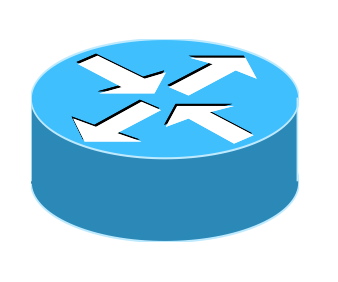 Rearrange resource assignment
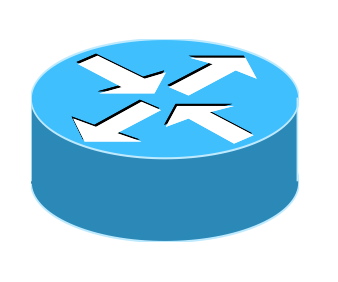 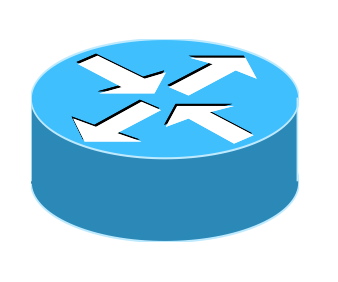 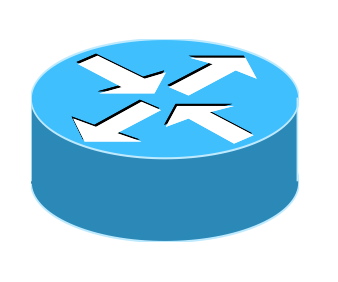 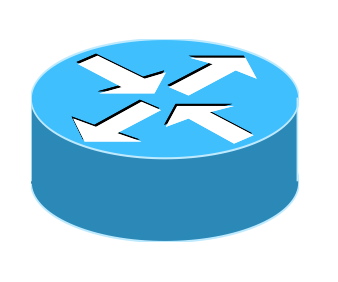 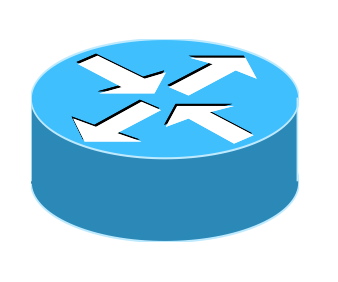 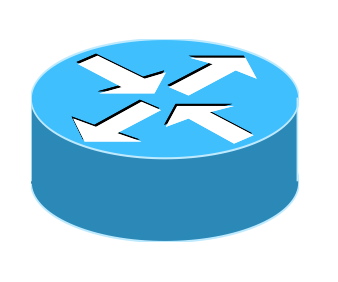 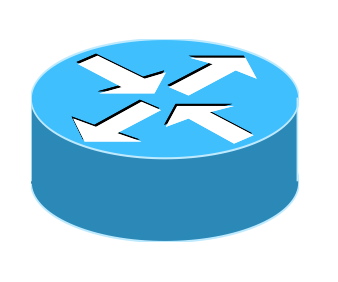 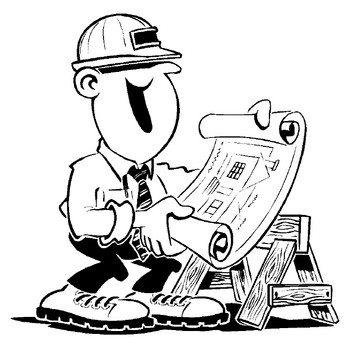 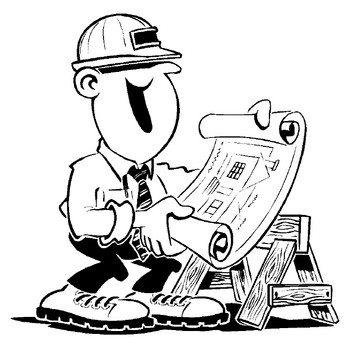 8
[Speaker Notes: Here is the basic ideal of DÉCOR. A network can be divided into multiple paths. Path is defined as ingress and egress node pair. Each path tries to optimize its own benefit (the amount of traffic can be reduced in RE). However, the available resources is limited in each node. When multiple paths want to optimize their benefit. resources in each node may conflict. Thus, nodes should arrange its resources and assign them to each path according to how much benefit each path can contribute. Each node also need to maximize the benefit inside it.]
Control Packets
Two kinds of control packets sent periodically:
HELLO packets: collect accepted resources and traffic features along a path.
ACK packets: deliver job assignment to each node.
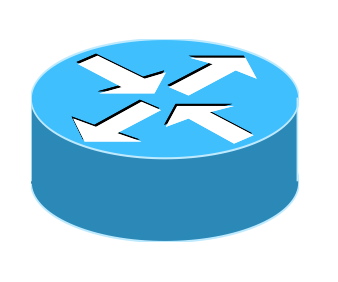 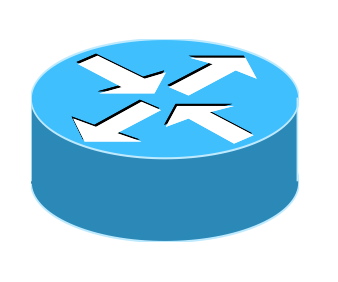 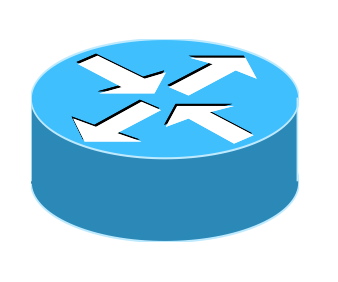 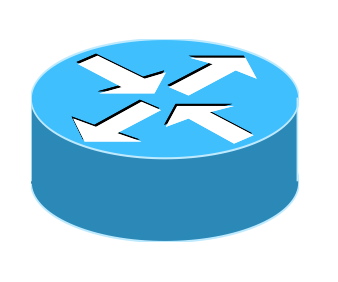 HELLO
egress node
Accepted resources
Traffic feature
Resource arrangement
Ingress node
Calculate optimized job assignments
ACK
9
[Speaker Notes: We use two kinds of control packets to realize it. HELLO packets and ACK packets. As SmartRE, an ingress node remove redundancy in traffic and monitor traffic features such as redundancy and the amount of traffic. These traffic features will be put into HELLO packets. The HELLO packets go along the path they belong to. Each node can get traffic feature from HELLO packets and calculate the benefit each path can provide. Then, put accepted resources into HELLO packets. After HELLO packets reach an egress node, the egress calculate optimized solution for job assignment and use ACK packets to tell nodes about this assignment.]
Resource Arrangement
Interior nodes assign resources to different paths.
Calculate                          for each path.
Assign more resources to the path that can contribute more benefit.
benefit
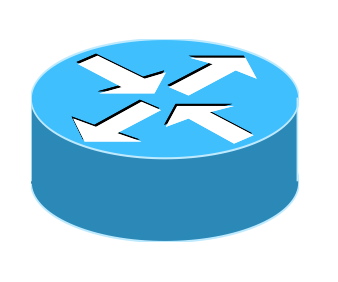 Unit resource
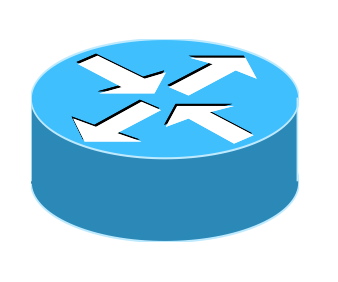 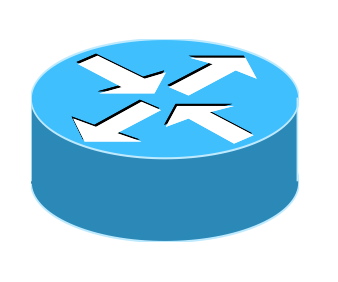 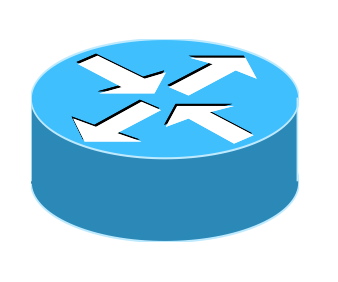 Egress node
Ingress node
Interior node
Job assignment optimization
Optimize job assignment by linear programming
Maximize: total benefit along the path.
Subject to: resources needed cannot surpass accepted resources
Variable to be determined: the fraction of traffic each node needs to process
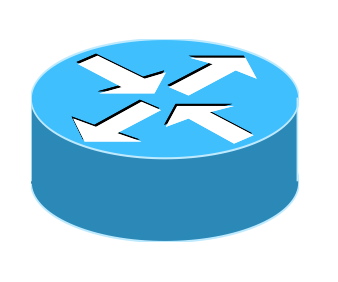 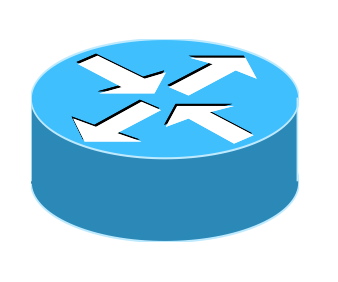 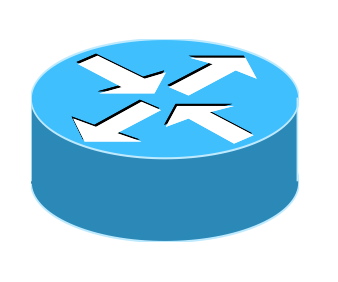 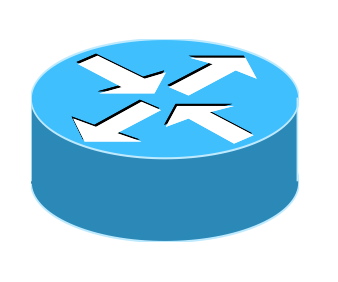 Egress node
Ingress node
Interior node
11
[Speaker Notes: We optimize the job assignment using linear programming. The target is to maximize total benefit along the path. The constraint is that the path cannot use out the accept resources in each node. Finally, the determined variables are job assignments for every node along the path.]
Implementation
We implement distributed SmartRE (SmartRE + DÉCOR) in Click software router as modules.
The Click modules is running in a desktop with Intel® Core™ 2 Quad CPU Q6700 and 3GB of memory.
12
The implementation issue of distributed SmartRE
An ingress node synchronizes cache with interior nodes by using buckets.
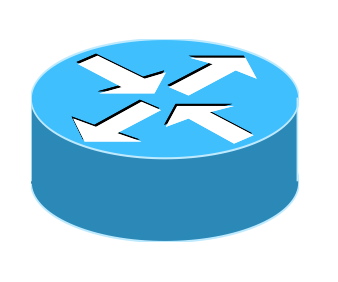 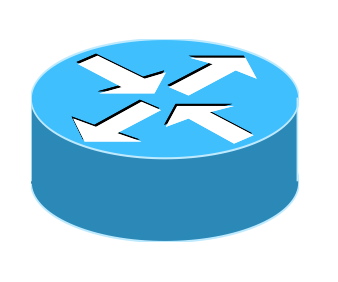 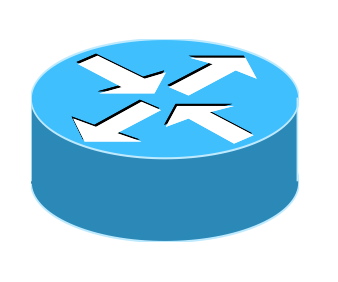 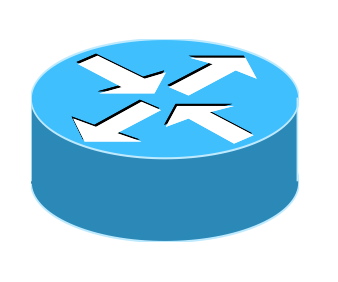 egress node
Interior node 2
Ingress node
Interior node 1
13
Recovery from route failure
Stop using invalid buckets.
Interior node 2
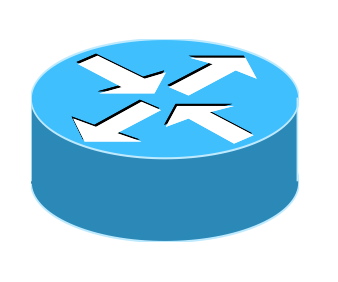 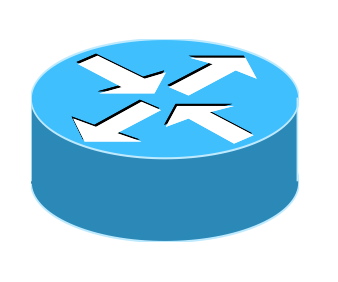 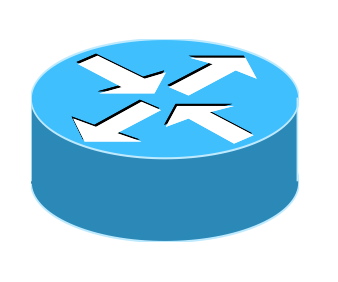 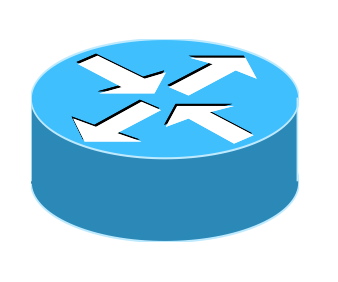 egress node
Ingress node
Interior node 1
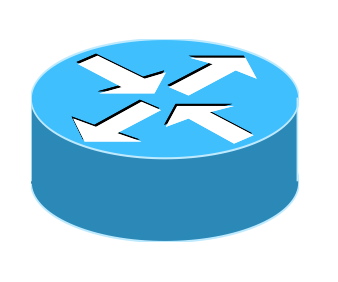 Interior node 3
14
Evaluation setup
Compare distributed SmartRE with the following approaches.
Hop-by-hop RE.
Centralized SmartRE.
Edge-based RE.
Ideal case.
Use a real trace with 2GB traffic.
15
Evaluation result
16
Convergence time evaluation
17
Other Applications
DECOR can apply to other path-based applications
CSAMP [Sekar’08]
Coordinate resources to sample traffic
DECOR can provide a distributed solution
Conclusion
Resource coordination to use resource more efficiently
Distributed solution to avoid bottleneck and single point of failure problems
DECOR can apply to multiple applications
The performance can be as good as centralized solution in SmartRE case
Thank youQuestion?
Backup slides
CSAMP setup
CSAMP setup
DECOR-based CSAMP: apply DECOR to coordinate resources
Flow sampling: each node picks up one packet per 100 packets in each flow
Packet sampling: each node picks up one packet per 100 packets of all traffic
Edge packet sampling: edge nodes pick up one packet per 50 packets of all traffic
Max sampling: each node samples as much as traffic as possible
Evaluation results
Job assignment optimization
Bp,r is the maxima benefit path p can provide in node r
Distributed SmartRE: Bp,r = distancep,r × matchp,q,r × matchlenp,q,r
Constraint:
                                  
 
Distributed SmartRE:
Distributed SmartRE:
 
 Maximize
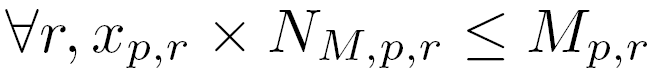 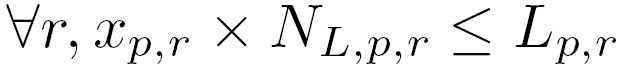 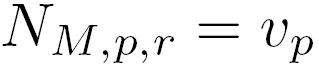 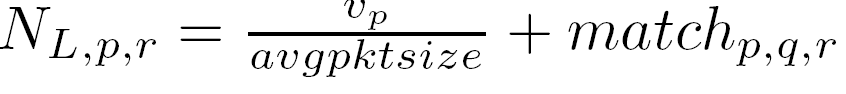 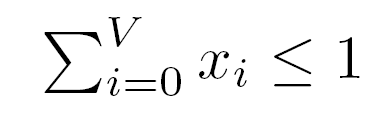 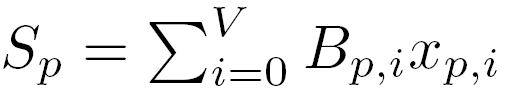 25
Quota distribution
Limited resource quota in each node.
Paths go through the node request resource quota with the node.
The node arrange its resource according to the benefit each path can provide.
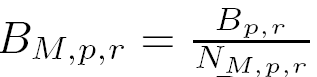 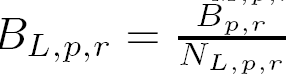 26
Job assignment
Multiple iterations are needed to converge.
ACK
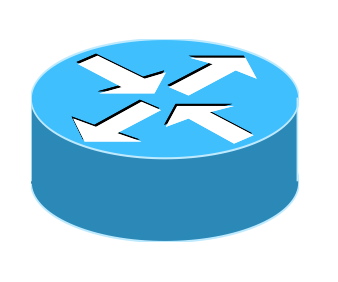 HELLO
Path 1
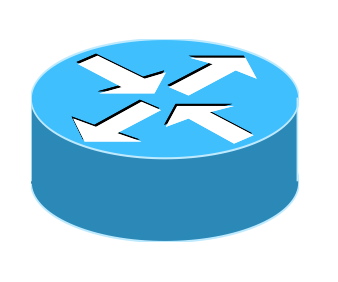 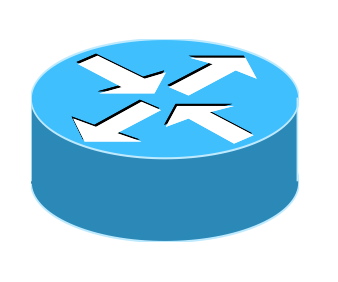 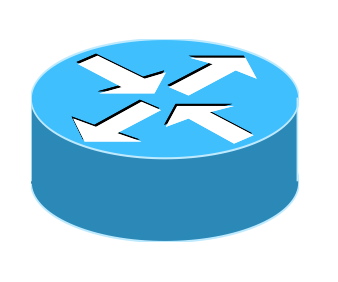 Total: 0
Total: 0
Total: 5
Total: 5
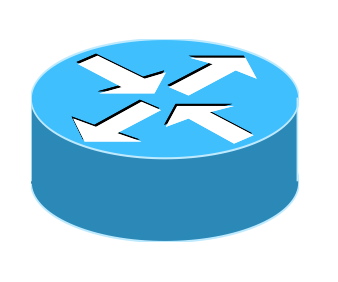 Path 2
Assumption:
Both of paths need 5 unit resources in total
Path 2 can create more benefit for the network
5
HELLO
HELLO
5
5
27
Job assignment
Multiple iterations are needed to converge.
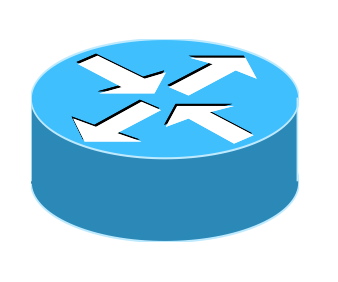 Path 1
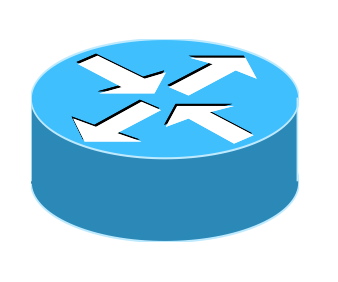 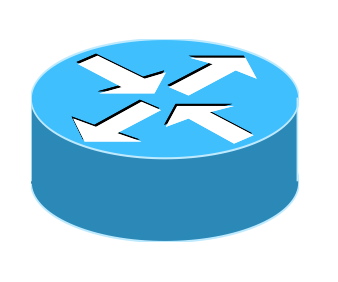 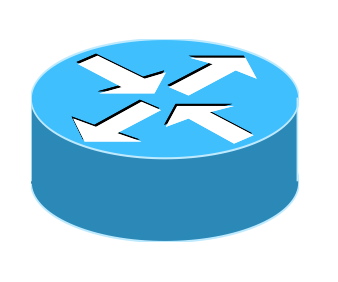 Total: 0
Total: 5
Total: 0
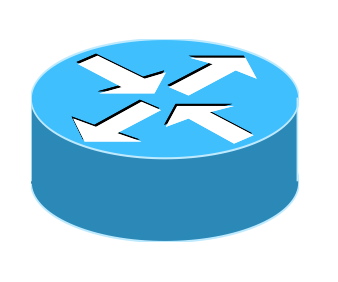 Path 2
HELLO
Assumption:
Both of paths need 5 unit resources in total
Path 2 can create more benefit for the network
HELLO
HELLO
ACK
5
5
28
Job assignment
Multiple iterations are needed to converge.
ACK
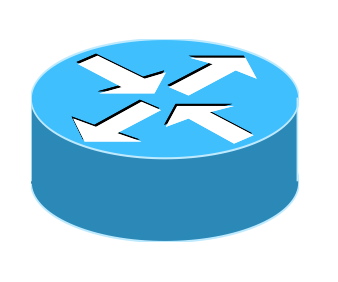 HELLO
Path 1
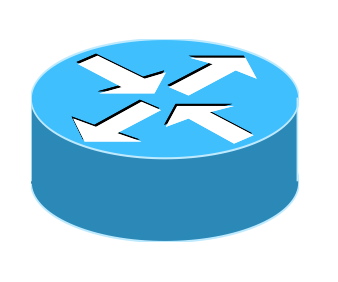 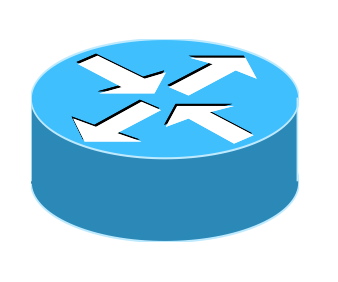 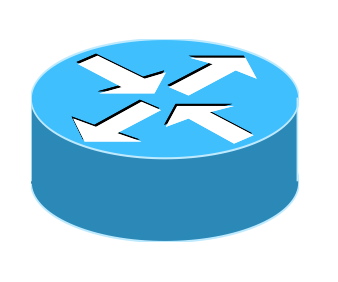 Total: 0
Total: 5
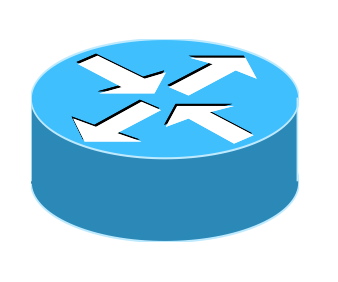 Path 2
Assumption:
Both of paths need 5 unit resources in total
Path 2 can create more benefit for the network
29
Job assignment
Multiple iterations are needed to converge.
5
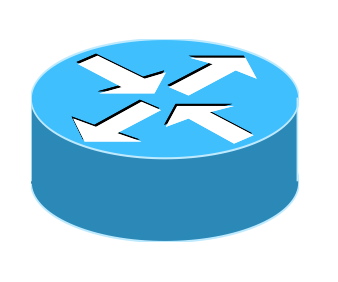 Path 1
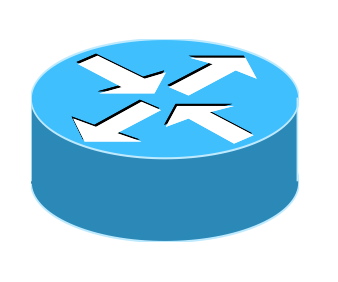 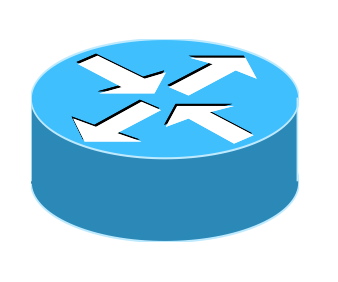 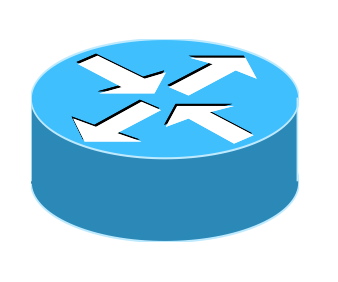 Total: 5
Total: 0
Total: 5
Total: 0
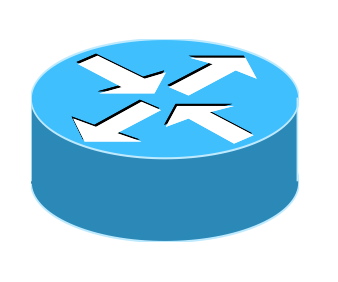 Path 2
HELLO
Assumption:
Both of paths need 5 unit resources in total
Path 2 can create more benefit for the network
HELLO
HELLO
ACK
5
5
30
Job assignment
Multiple iterations are needed to converge.
ACK
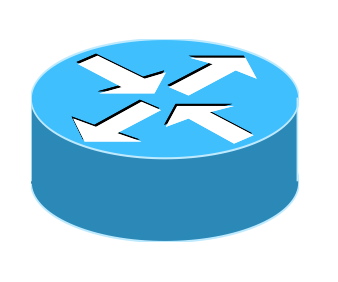 HELLO
Path 1
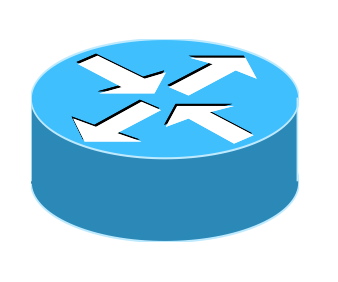 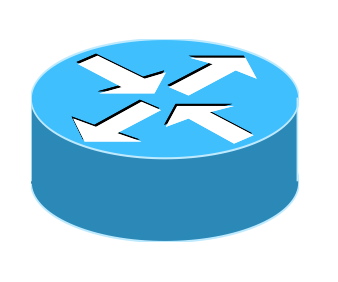 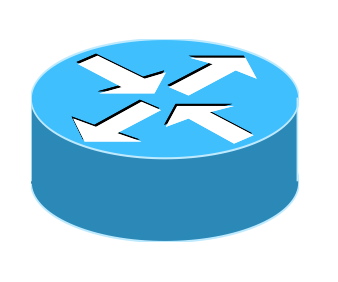 Total: 0
Total: 0
Total: 5
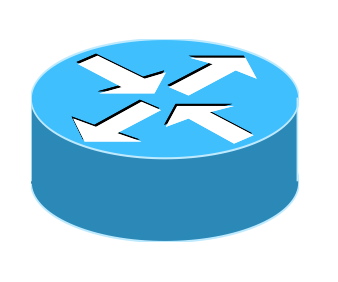 Path 2
Assumption:
Both of paths need 5 unit resources in total
Path 2 can create more benefit for the network
HELLO
5
31
Redundancy-Aware Routing
Node 1
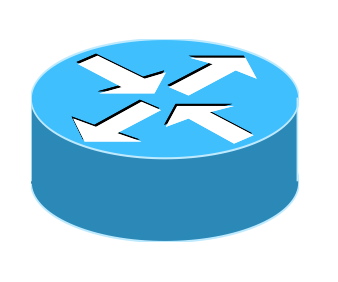 Ingress nodes direct traffic to get more benefit from inter-path redundancy.
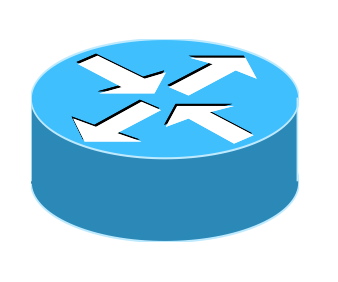 Route A
Route B
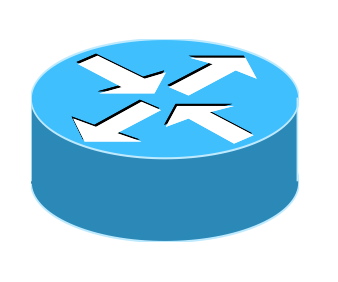 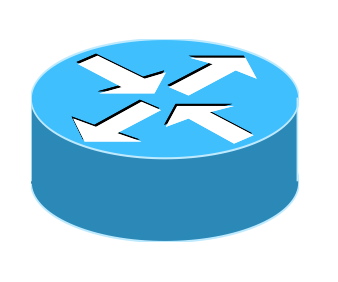 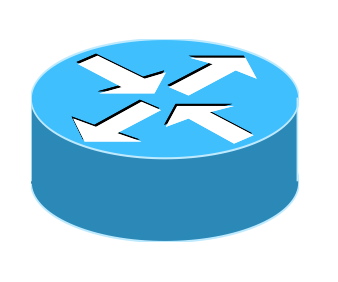 Route C
Route D
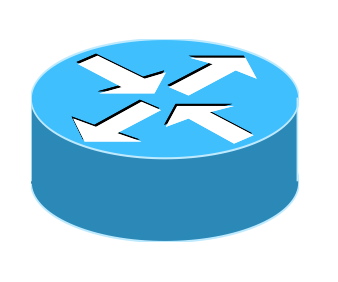 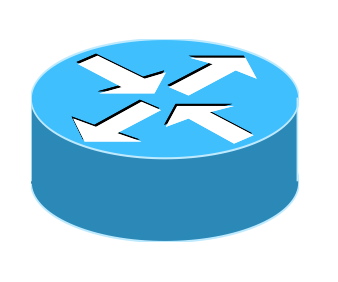 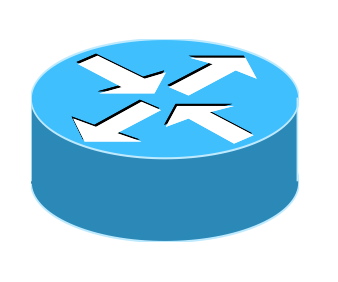 Node 3
Node 2